Ciencias SocialesTema 1‘El CAMBIO CLIMÁTICO’
DAVID GIMÉNEZ SÁNCHEZ
CURSO- 4ºC
PROFESORA:LOLI CABALLERO
CAMBIO CLIMATICO
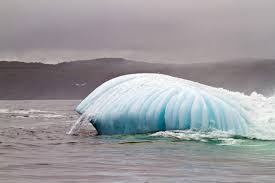 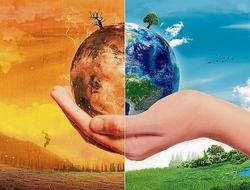 1-El cambio climático es…
Es la variación global del clima de la tierra. Puede ser por causas naturales y por la acción del hombre.
2- CAUSAS: NATURALES
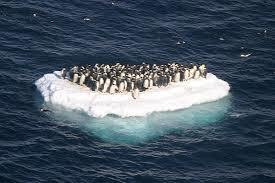 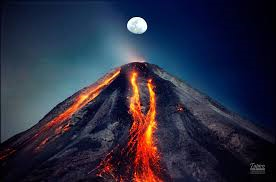 VOLCÁN  EN  ERUPCIÓN
DESHIELO
2-CAUSAS: el hombre
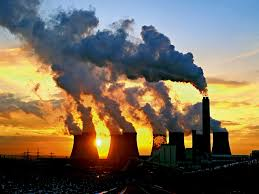 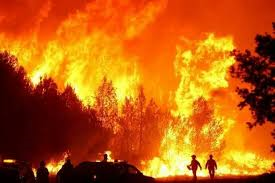 INCENDIOS FORESTALES
CONTAMINACIÓN
3- CONSECUENCIAS?
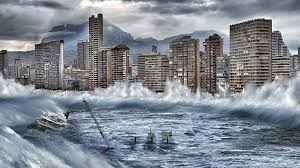 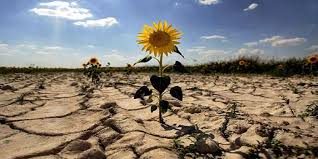 POR FALTA DE LLUVIA SE 
PRODUCE  LA  DESERTIFICACIÓN
POR EL DESHIELO DE LOS POLOS  AUMENTA EL NIVEL DEL MAR
4- MEDIDAS PARA REDUCIR EL CAMBIO CLIMÁTICO
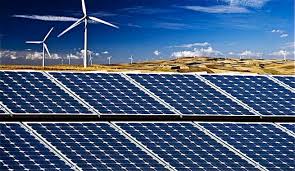 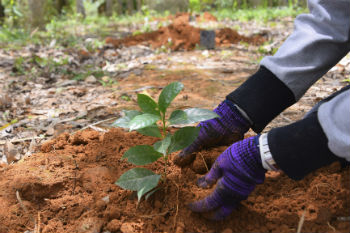 UTILIZAR ENERGÍA SOLAR Y EÓLICA
PLANTAR  ÁRBOLES
5- OPINIÓN
UTILIZANDO MÁS ENERGÍA  SOLAR Y EÓLICA  SE PUEDE MEJORAR EL RUMBO QUE LLEVA EL CAMBIO CLIMÁTICO EN EL PLANETA TIERRA.
La atmósfera y el tiempo atmosférico
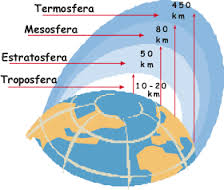 Las estaciones del año
Primavera
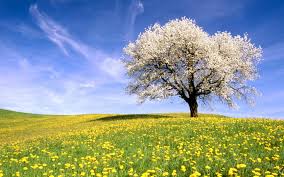 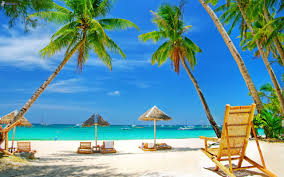 Verano
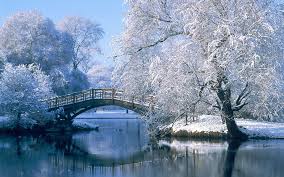 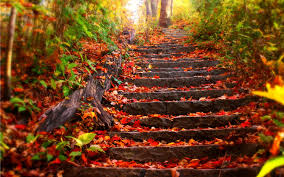 Invierno
Otoño
El movimiento de la tierra
Movimiento De Rotación
Movimiento  De Traslación
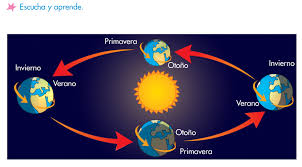 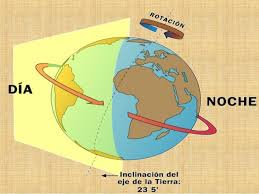 El clima
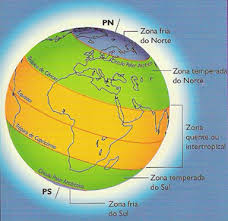 Los climas de España
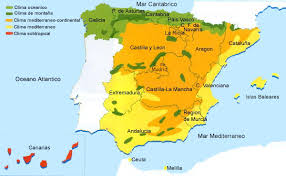 Fin
ESPERO QUE OS HAYA GUSTADO